Week 12 – Wednesday
COMP 3400
Last time
What did we talk about last time?
Synchronization design patterns
Producer-consumer
Questions?
Project 3
Producer-Consumer
Producer-consumer
The producer-consumer problem comes up all the time in concurrent systems
One or more threads is producing elements that go into a buffer
One or more threads is consuming elements from the buffer
A producer can't put an item into a full buffer and must block
A consumer can't remove an item from an empty buffer and must block
Example:
An OS thread is putting data into a buffer that's coming across the network
A user thread is trying to read data out of that buffer
Unsafe producer-consumer with a bounded queue
We can move on to a version with a bounded buffer
Our implementation uses a circular array (that wraps back around to the beginning)
The following code is unsafe for two reasons:
It doesn't check to see if the buffer is full when enqueuing or empty when dequeuing
Changing queue data is unsafe for a multi-threaded application
void enqueue_unsafe (queue_t *queue, data_t *data)
{
  // Store the data in the array and advance the index
  queue->contents[queue->back++] = data;
  queue->back %= queue->capacity;
}

data_t * dequeue_unsafe (queue_t *queue)
{
  data_t * data = queue->contents[queue->front++];
  queue->front %= queue->capacity;
  return data;
}
Safe producer-consumer with a bounded queue and a single producer and consumer
We could use locks and check a variable giving the total number of elements in the queue
However, semaphores have this feature built in
We initialize the space semaphore to the maximum size of the queue
We initialize the items semaphore to 0
void enqueue (queue_t *queue, data_t *data, sem_t *space, sem_t *items)
{
  sem_wait (space);
  enqueue_unsafe (queue, data);
  sem_post (items);
}

data_t * dequeue (queue_t * queue, sem_t *space, sem_t *items)
{
  sem_wait (items);
  data_t * data = dequeue_unsafe (queue); 
  sem_post (space);
  return data;
}
Safe producer-consumer with a bounded queue and multiple producers and consumers
Unfortunately, the two semaphores aren't enough when there are multiple producers and consumers
In that situation, two producers could both be calling enqueue_unsafe(), potentially causing a race condition with the increment
The solution is to one lock for producers and one lock for consumers
We could use a single lock for both, but using two locks allows producers and consumers to modify the queue concurrently yet safely
void enqueue (queue_t *queue, data_t *data, sem_t *space, sem_t *items, pthread_mutex_t *producer_lock)
{
  sem_wait (space);
  pthread_mutex_lock (producer_lock);
  enqueue_unsafe (queue, data);
  pthread_mutex_unlock (producer_lock);
  sem_post (items);
}

data_t * dequeue (queue_t * queue, sem_t *space, sem_t *items, pthread_mutex_t *consumer_lock)
{
  sem_wait (items);
  pthread_mutex_lock (consumer_lock);
  data_t * data = dequeue_unsafe (queue); 
  pthread_mutex_unlock (consumer_lock);
  sem_post (space);
  return data;
}
Readers-Writers
Readers-Writers
What if we have a situation where we want to allow an unlimited number of reader threads to read data?
But if a single writer needs to write, no other threads can access the data
Changing the data can cause race conditions, but merely reading it concurrently is fine
And can make reading much faster!
First solution: Lightswitches
This is exactly the scenario we solved with lightswitches:
Initialize a semaphore to 1
Initialize a counter variable to 0
Create a lock
Whenever a reader thread wants to read:
It acquires the lock
Increments the counter
If the counter is 1, call sem_wait() on the semaphore
Unlock the lock
Whenever a reader thread is done reading:
It acquires the lock
It decrements the counter
If the counter is 0, it calls sem_post() on the semaphore
Unlock the lock
Writers call sem_wait() to start writing and sem_post() when done
First solution code
The lightswitch has the behavior described: waiting on the semaphore for the first reader in the room and posting on it for the last reader to leave
void *reader (void * args)
{
  ls_t *lightswitch = (ls_t  *) args;
  enter (lightswitch);
  // Read the shared data
  leave (lightswitch);
  // Do other work and exit thread
}

void * writer (void * _args)
{
  ls_t *lightswitch = (ls_t  *) args;
  sem_wait (lightswitch->semaphore);
  // Write to the shared data
  sem_post (lightswitch->semaphore);
  // Do other work and exit thread
}
What's the problem with this solution?
When a reader comes into the room, it becomes blocked for writers
If more readers come in before others leave, writers might never get to enter
What do we do?
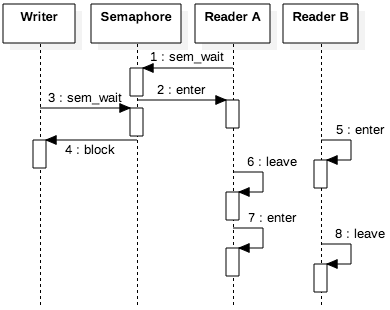 Second solution: Add a turnstile
We add a turnstile for the readers
They pass through without any problem at first
When a writer wants to write, it waits on the reader semaphore
This blocks any new readers from entering
Second solution code
The lightswitch has the same behavior as before
struct args {
  ls_t *lightswitch;
  sem_t *turnstile;
};

void * reader (void * _args)
{
  struct args *args = (struct args *) _args;
  sem_wait (args->turnstile);
  sem_post (args->turnstile);
  enter (args->lightswitch);
  // Read the shared data
  leave (args->lightswitch);
}

void * writer (void * _args)
{
  struct args *args = (struct args *) _args;
  sem_wait (args->turnstile);
  sem_wait (lightswitch->semaphore);
  sem_post (args->turnstile);
  // Write to the shared data structure
  sem_post (lightswitch->semaphore);
}
Illustration of second solution
The system starts off with its two semaphores having the following values:
Lightswitch:	1
Turnstile: 	1
Search-insert-delete problem
The readers-writers problem can be extended to a problem with the following characteristics:
Searchers are searching for data (similar to regular readers)
Inserters are a kind of writer that only adds data
Deleters are a kind of writer that only removes data
Rules:
Searchers can be concurrent with each other and an inserter
Inserters can be concurrent with searchers, but there can only be one inserter at a time
Deleters must be mutually exclusive with everyone
You can imagine a version of this problem for concurrent accesses to databases
Search-insert-delete solution
Searchers use a lightswitch as before
Inserters use their own lightswitch but also have a lock to prevent concurrent insertions with each other
Deleters must wait on both lightswitches
This solution works because a deleter can enter only when there are no searchers or inserters
Search code
The searcher code is essentially the same as the reader code from our first reader-writer solution
void *searcher (void * args)
{
  ls_t *search_switch = (ls_t  *) args;
  enter (search_switch);
  // Search through data
  leave (search_switch);
  // Do other work and exit thread
}
Inserter code
The insert code is similar except that it has a lock as well
struct ins_args {
  ls_t *insert_switch;
  pthread_mutex_t *insert_lock;
};

void *inserter (void * args)
{
  struct ins_args *args = (struct ins_args *) args;
  enter (args->insert_switch);
  pthread_mutex_lock (args->insert_lock);
  // Do insertion
  pthread_mutex_unlock (args->insert_lock);
  leave (args->insert_switch);
  // Do other work and exit thread
}
Deleter code
The delete code has to wait on both lightswitches
void * deleter ()
{
  sem_wait (search_switch->semaphore);
  sem_wait (insert_switch->semaphore);
  // Do deletion
  sem_post (insert_switch->semaphore);
  sem_post (search_switch->semaphore);
}
Issues with this solution
Like our first solution for readers-writers, deleters can be starved if searchers or inserters continue to arrive
Never getting to run is called starvation
We could increase fairness for this solution by adding turnstiles as well
One turnstile semaphore could be shared by all searchers and inserters
When a deleter comes along, it waits on the turnstile, blocking all new searchers and inserters from entering
When a deleter gets access to the critical section, it posts on the turnstile, allowing all waiting threads to get to their respective lightswitches
Dining Philosophers
Dining philosophers
A classic problem illustrating the difficulties of concurrency is the dining philosophers problem
Some number of philosophers sit at a round table and only do two things:
Think
Eat rice
In order to eat rice, they have to pick up two chopsticks, one on the left and one on the right
The book has them eat with forks, but chopsticks make more sense for the problem
You can eat rice with one fork, but you can't eat rice with one chopstick
Critically important: The numbers of chopsticks and philosophers are equal
The problem
We have to enforce mutual exclusion for the chopsticks
Two philosophers can't hold onto the same chopstick at the same time
It's unpredictable when each philosopher is going to finish thinking and start eating
We need a solution that works no matter what
A solution with deadlock
Let's say there are SIZE philosophers (and SIZE chopsticks)
We can create SIZE locks, one for each chopstick
Then, each philosopher will acquire the lock for her left chopstick followed by the lock for her right chopstick
In the following code, self is the index of the philosopher
void * philosopher (void * _args)
{
  struct args *args = (struct args *) _args;
  int self = args->self;                    // Philosopher index
  int next = (self + 1) % SIZE;
  pthread_mutex_lock (args->locks[self]);   // Pick up left chopstick
  pthread_mutex_lock (args->locks[next]);   // Pick up right chopstick
  // Eat rice
  pthread_mutex_unlock (args->locks[next]); // Put down right chopstick
  pthread_mutex_unlock (args->locks[self]); // Put down left chopstick
  // Do other work and exit thread
}
Why it has deadlock
Imagine that every philosopher picks up her left chopstick at the same moment
Now, each will wait for another one to give up what would be their right chopstick … forever
We have the four conditions for deadlock:
Mutual exclusion: Only one philosopher can hold the lock for a chopstick
Hold-and-wait: Each philosopher acquires chopstick and tries to get another
No preemption: No philosopher can force another to give up her chopstick
Circular wait: Under the right circumstances, every philosopher can be waiting for every other in a circle
Code that's equivalent to dining philosophers
The dining philosophers problem is intentionally absurd
But it's not too hard to write code that's almost identical, like this code that tries to find an open port for incoming traffic and an open port for outgoing traffic
while (true)
  {
    in++;
    in %= NUMBER_OF_PORTS;
    if (!pthread_mutex_trylock (nic_locks[in]))
      break;
  }
// Locked network card in port for incoming data

while (true)
  {
    out++;
    out %= NUMBER_OF_PORTS;
    if (!pthread_mutex_trylock (nic_locks[out]))
      break;
  }
// Locked network card out port for outgoing data
Solution by limiting access
One solution is to add a semaphore initialized to SIZE – 1
Then, only SIZE – 1 philosophers could try to grab a chopstick
void * philosopher (void * _args)
{
  struct args *args = (struct args *) _args;
  int self = args->self;                    // Philosopher index
  int next = (self + 1) % SIZE;
  sem_wait (args->can_eat);                 // Multiplexing semaphore
  pthread_mutex_lock (args->locks[self]);   // Pick up left chopstick
  pthread_mutex_lock (args->locks[next]);   // Pick up right chopstick
  sem_post (args->can_eat);                 // Multiplexing semaphore
  // Eat rice
  pthread_mutex_unlock (args->locks[next]); // Put down right chopstick
  pthread_mutex_unlock (args->locks[self]); // Put down left chopstick
  // Do other work and exit thread
}
Solution by breaking hold and wait
In our example, the philosopher gets the first chopstick and immediately tries to get the second
In real situations, some work might need to get done between acquiring resources
To avoid delays, it might be desirable to instead get a chopstick and then try to get the second, releasing the first if that fails
while (! success)
  {
    pthread_mutex_lock (args->locks[self]);     // Pick up left chopstick
    // Perform some work
    // Then, try to get the right chopstick
    if (pthread_mutex_trylock (args->locks[next]) != 0)
      {
        // Undo current progress
        pthread_mutex_unlock (args->locks[self]); // Put down left chopstick
      }
    else
      success = true;
  }
Solution by imposing order
We can break the circular wait condition with a clever ordering
If every philosopher picks up her left chopstick at the same time, we're stuck
But what if exactly one picked up her right chopstick first?
Deadlock would become impossible!
void * philosopher (void * _args)
{
  struct args *args = (struct args *) _args;
  int self = args->self;                    // Philosopher index
  int next = (self + 1) % SIZE;
  if (self > next) swap (&self, &next);     // Last philosopher swaps order
  pthread_mutex_lock (args->locks[self]);   // Pick up left chopstick
  pthread_mutex_lock (args->locks[next]);   // Pick up right chopstick
  // Eat rice
  pthread_mutex_unlock (args->locks[next]); // Put down right chopstick
  pthread_mutex_unlock (args->locks[self]); // Put down left chopstick
  // Do other work and exit thread
}
Solution with atomic chopsticks
I just like saying "atomic chopsticks"
But it's also possible to use condition variables to acquire the chopsticks as a set
Acquire a chopstick-getting lock
As long as your chopsticks aren't available
Wait on a condition variable
When they're available, mark them in-use
Release the lock
Eat
Acquire the lock
Mark your chopsticks available
Broadcast a wake-up to everyone waiting on the condition variable
Takeaways
Getting concurrent code to work is challenging:
Just working at all
Avoiding deadlock
Providing fairness for different threads
Tuning performance
If you have a problem that involves coordinating multiple threads, try to see if there's a similar problem in the literature
It's hard but not impossible!
Some computer scientists see concurrency as a challenge worth pursuing
Patterson's 13 dwarfs
David Patterson is a Turing Award winner and former president of the ACM
He's a deep hardware guy who was watching the increase in processor core count in the early 2000s
In 2007, he proposed the following "13 dwarfs"
Dense linear algebra
Sparse linear algebra 
Spectral methods 
N-body methods 
Structured grids 
Unstructured grids 
Map-reduce 
Combinatorial logic 
Graph traversal 
Dynamic programming 
Back-track/branch and bound 
Graphical model inference 
Finite state machine

A dwarf is a kind of problem we'd really like to have good hardware and software approach for running in parallel
After more than a decade, we still don't have great approaches for most of these
What was unexpected at the time is that we'd have such good neural networks and ways of training them in parallel
Ticket Out the Door
Upcoming
Next time…
Parallel and distributed systems
Parallelism vs. concurrency
Parallel design patterns
Reminders
Finish Project 3
Due Friday by midnight!
Read sections 9.1, 9.2, and 9.3